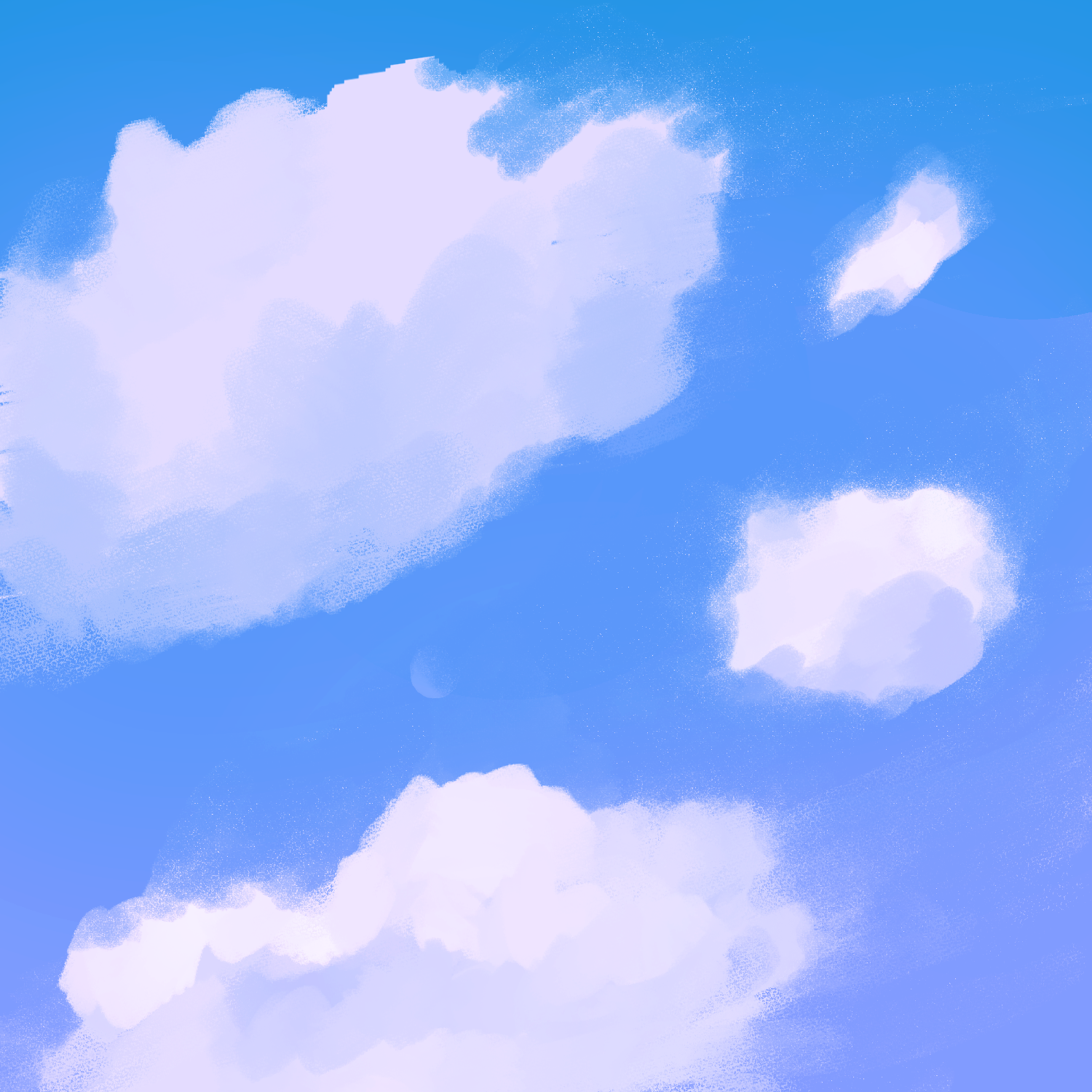 5 มกราคม 66 นายชยาวุธ จันทร อธิบดีกรมที่ดิน 
เป็นประธานการประชุมชี้แจงแนวทางการปฏิบัติงานของเจ้าหน้าที่ตาม พรบ.การปฏิบัติราชการ
ทางอิเล็กทรอนิกส์ พ.ศ. 2565 ผ่านระบบ zoom
ขอบคุณภาพประกอบจาก canva
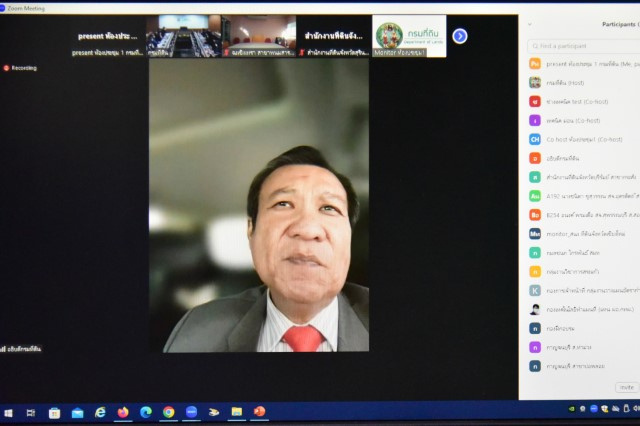 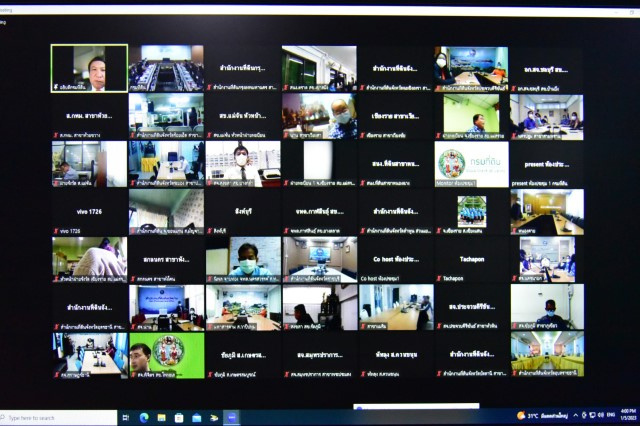 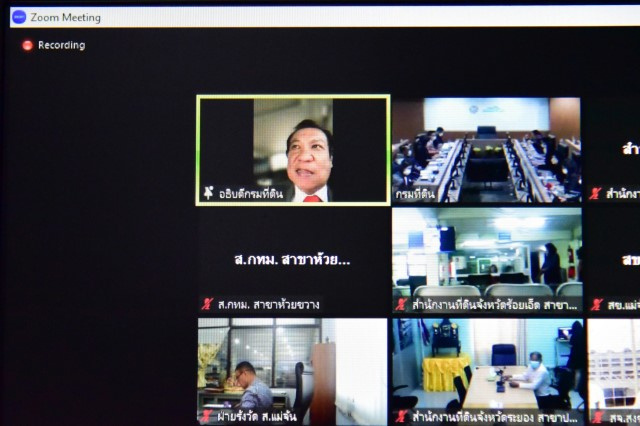 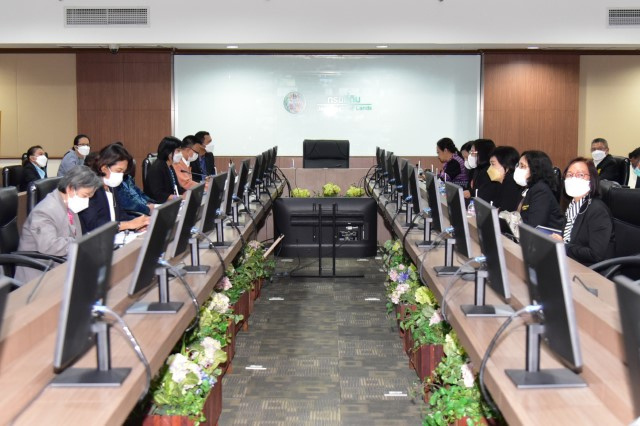 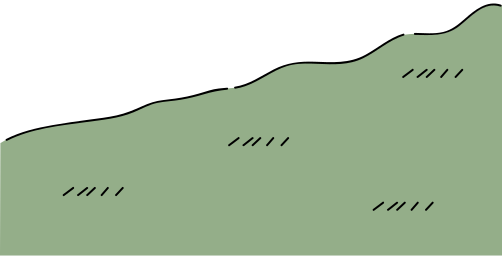 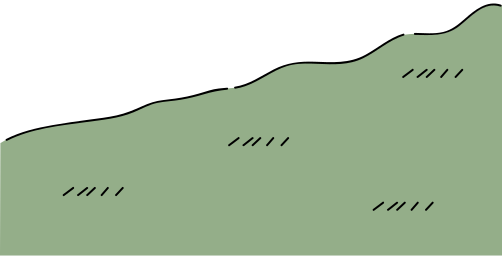 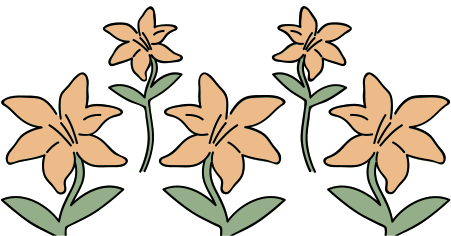 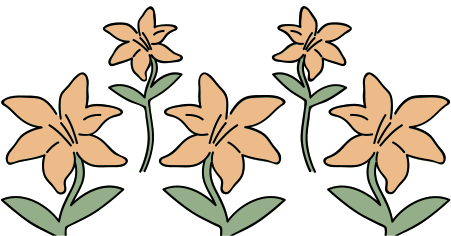 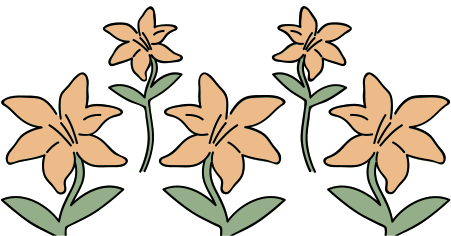 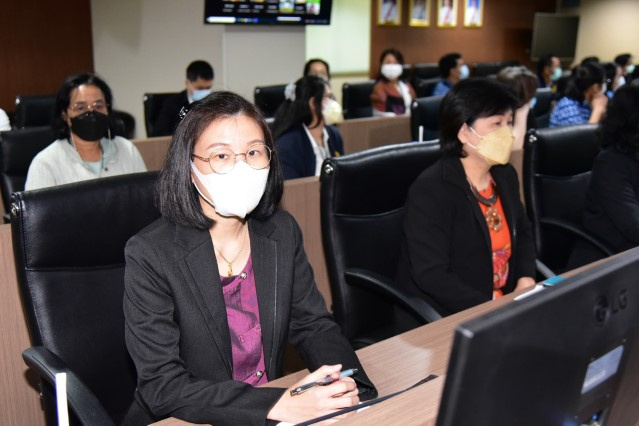 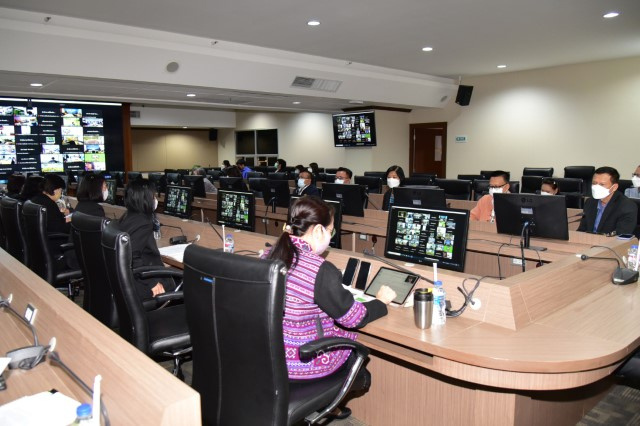 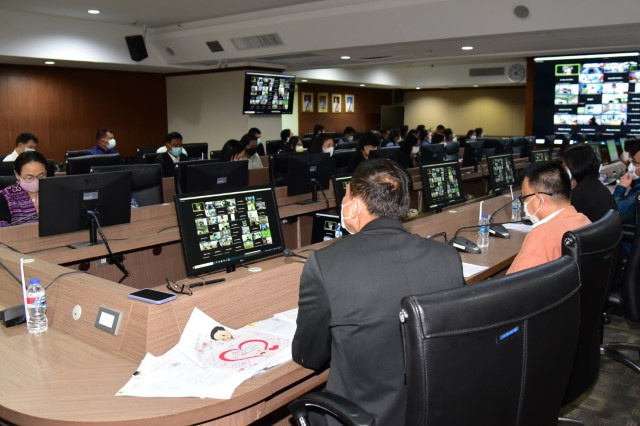 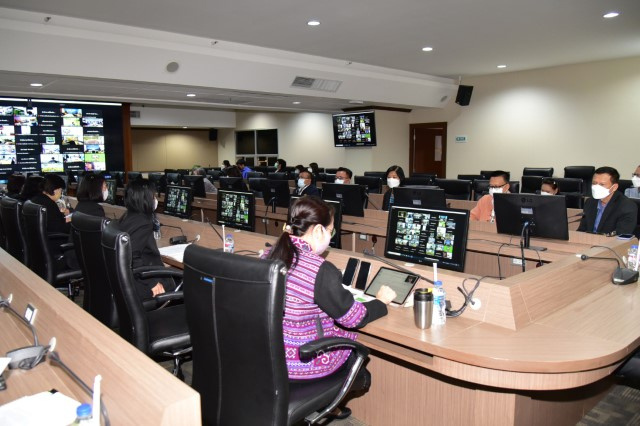 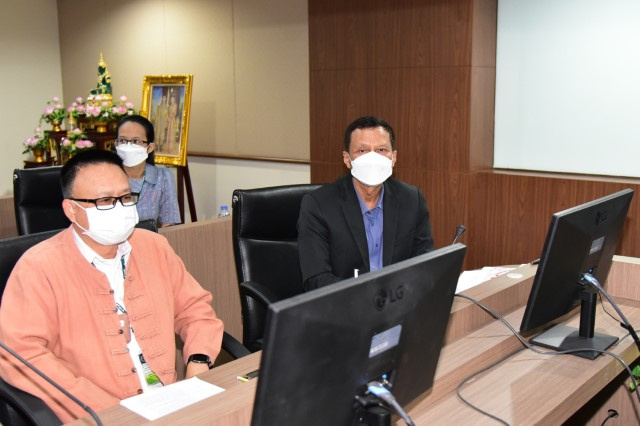 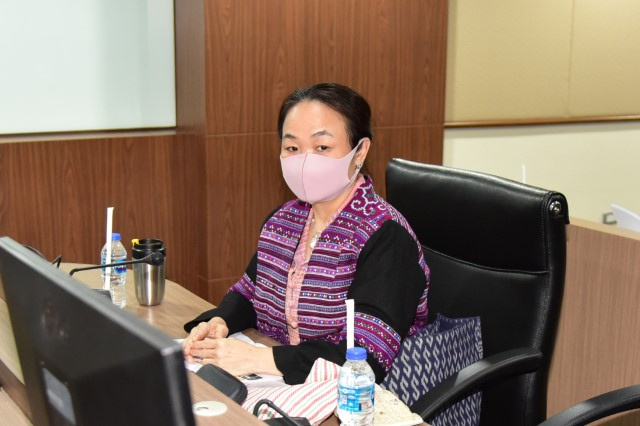 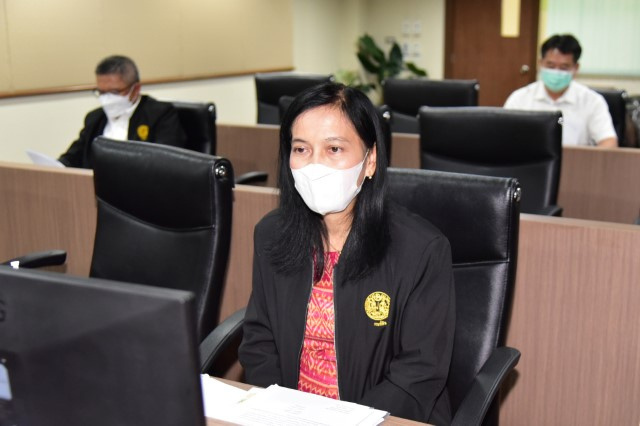 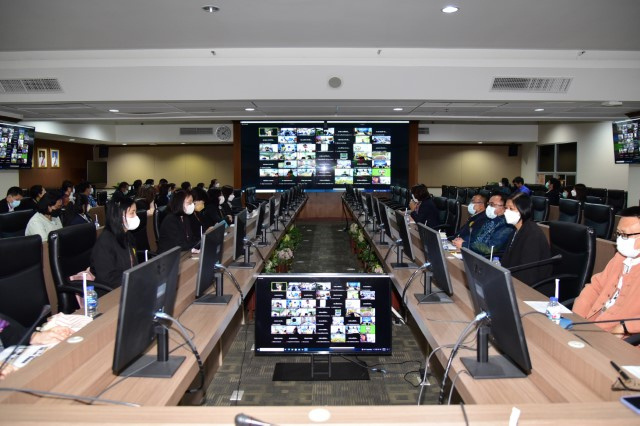 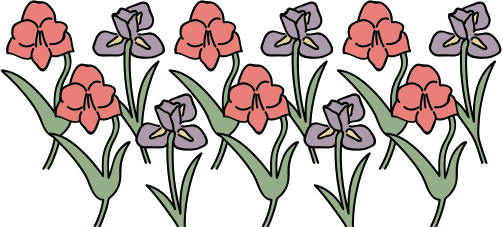 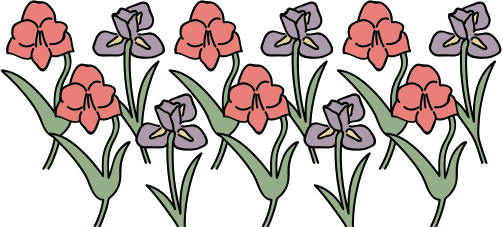 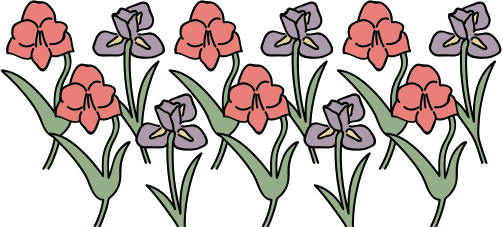